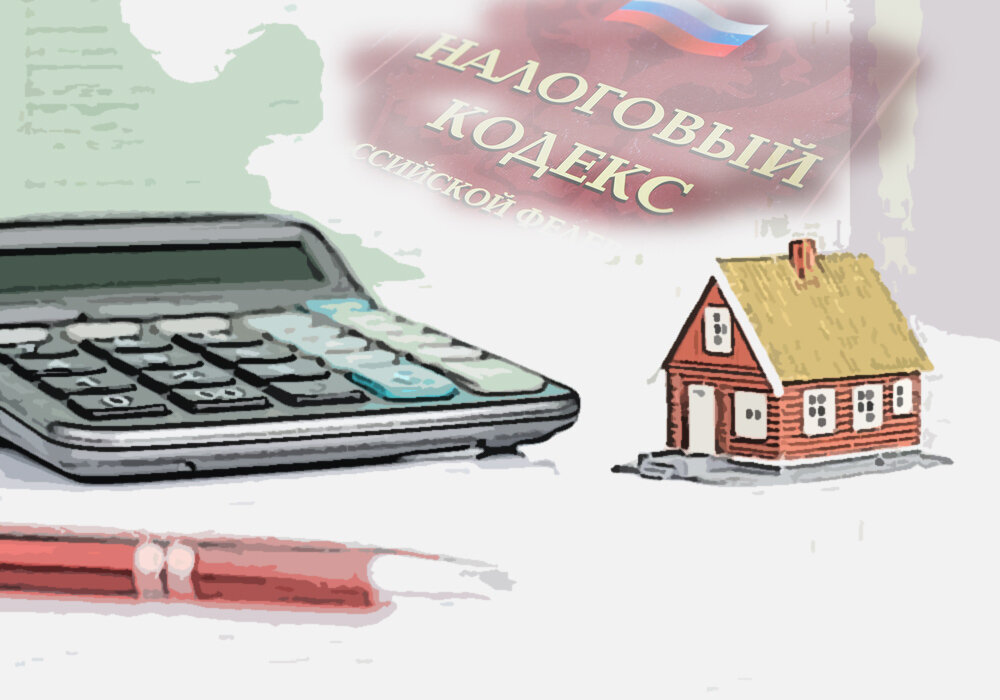 Об установлении на территории Пермского муниципального округа Пермского края
местных налогов
Докладчик:   Заместитель главы администрации Пермского  муниципального района 
Гладких Татьяна Николаевна
1
Законодательная база
Налоговые ставки  по земельному налогу, предложенные проектом решения Думы Пермского муниципального округа
Налоговые льготы по земельному налогу, предложенные проектом решения Думы Пермского муниципального округа
В соответствии c пунктом 5 статьи 391 Налогового кодекса Российской Федерации большинство категорий граждан попадают под уменьшение налоговой базы на величину кадастровой стоимости 600 квадратных метров площади земельного участка, находящегося в собственности, постоянном (бессрочном) пользовании или пожизненном наследуемом владении налогоплательщиков, относящихся к одной из следующих категорий:
1) Героев Советского Союза, Героев РФ, полных кавалеров ордена Славы;
2) инвалидов I и II групп инвалидности;
3) инвалидов с детства, детей-инвалидов;
4) ветеранов и инвалидов ВОВ, а также ветеранов и инвалидов боевых действий;
5) физических лиц, имеющих право на получение социальной поддержки в соответствии с федеральными законами о социальной защите граждан, подвергшихся воздействию радиации вследствие катастрофы на ЧАЭС, подвергшихся воздействию радиации вследствие аварии на ПО "Маяк" и сбросов радиоактивных отходов в реку Теча" и подвергшимся радиационному воздействию вследствие ядерных испытаний на Семипалатинском полигоне;
6) физических лиц, принимавших в составе подразделений особого риска непосредственное участие в испытаниях ядерного и термоядерного оружия;
7) физических лиц, получивших или перенесших лучевую болезнь или ставших инвалидами в результате испытаний, учений и иных работ, связанных с любыми видами ядерных установок, включая ядерное оружие и космическую технику;
8) пенсионеров, получающих пенсии, назначаемые в порядке, установленном пенсионным законодательством, а также лиц, достигших возраста 60 и 55 лет (соответственно мужчины и женщины), которым в соответствии с законодательством Российской Федерации выплачивается ежемесячное пожизненное содержание;
9) физических лиц, соответствующих условиям, необходимым для назначения пенсии в соответствии с законодательством Российской Федерации, действовавшим на 31 декабря 2018 года;
10) физических лиц, имеющих трех и более несовершеннолетних детей.
Сроки уплаты земельного налога

	Налогоплательщики-организации
	Налогоплательщики-организации исчисляют суммы авансовых платежей по налогу по истечении первого, второго и третьего кварталов текущего налогового периода как одну четвертую соответствующей налоговой ставки процентной доли кадастровой стоимости земельного участка по состоянию на 1 января года, являющего налоговым периодом.
	Налогоплательщики-организации уплачивают авансовые платежи по налогу в срок не позднее последнего числа месяца, следующего за истекшим отчетным периодом. 
             Налог, подлежащий уплате по истечении налогового периода, уплачивается налогоплательщиками-организациями не позднее 1 марта года, следующего за истекшим налоговым периодом.
	Налогоплательщики – физические лица уплачивают налог в порядке и сроки, установленные статьей 397 Налогового кодекса Российской Федерации (в срок не позднее 1 декабря года, следующего за истекшим налоговым периодом).
Действующие налоговые ставки  по налогу на имуществу физических лиц, установленные решениями Советов депутатов сельских поселений
10
Налоговые ставки  по налогу на имуществу физических лиц, предложенные проектом решения Думы Пермского муниципального округа
11
Налоговая база определяется в отношении каждого объекта налогообложения как его кадастровая стоимость, внесенная в ЕГРН и подлежащая применению с 1 января года, являющегося налоговым периодом. 
	Налоговая база в отношении квартиры, части жилого дома определяется как ее кадастровая стоимость, уменьшенная на величину кадастровой стоимости 20 кв. м. общей площади этой квартиры, части жилого дома.
 Налоговая база в отношении комнаты, части квартиры определяется как ее кадастровая стоимость, уменьшенная на величину кадастровой стоимости 10 кв. м. площади этой комнаты, части квартиры.
	Налоговая база в отношении жилого дома определяется как его кадастровая стоимость, уменьшенная на величину кадастровой стоимости 50 кв. м. общей площади этого жилого дома.
	Налоговая база в отношении единого недвижимого комплекса, в состав которого входит хотя бы один жилой дом, определяется как его кадастровая стоимость, уменьшенная на один миллион рублей.
	Налоговая база в отношении квартиры, комнаты, жилого дома и их частей, находящихся в собственности физических лиц, имеющих трех и более несовершеннолетних детей, дополнительно уменьшается на величину кадастровой стоимости 5 кв. м. общей площади квартиры, площади части квартиры, комнаты и 7 кв. м.  общей площади жилого дома, части жилого дома в расчете на каждого несовершеннолетнего ребенка.
Налоговый вычет, предусмотренный настоящим пунктом, предоставляется в отношении одного объекта налогообложения каждого вида (квартира, часть квартиры, комната, жилой дом, часть жилого дома).
Льготы по налогу на имущество физических лиц 
в соответствии со ст. 407 НК РФ
Право на налоговую льготу имеют следующие категории налогоплательщиков:
1) Герои Советского Союза и Герои РФ, а также лица, награжденные орденом Славы трех степеней;
2) инвалиды I и II групп инвалидности;
3) инвалиды с детства, дети-инвалиды;
4) участники гражданской войны, ВОВ, а также ветераны боевых действий;
5) лица вольнонаемного состава Советской Армии, Военно-Морского Флота, ОВД и государственной безопасности, занимавшие штатные должности в воинских частях, штабах и учреждениях, входивших в состав действующей армии в период ВОВ;
6) лица, имеющие право на получение социальной поддержки в соответствии с федеральными законами о социальной защите граждан, подвергшихся воздействию радиации вследствие катастрофы на ЧАЭС, подвергшихся воздействию радиации вследствие аварии на ПО "Маяк" и сбросов радиоактивных отходов в реку Теча" и подвергшимся радиационному воздействию на Семипалатинском полигоне;
7) военнослужащие, а также граждане, уволенные с военной службы по достижении предельного возраста пребывания на военной службе, состоянию здоровья или в связи с организационно-штатными мероприятиями, имеющие общую продолжительность военной службы 20 лет и более;
8) лица, принимавшие непосредственное участие в составе подразделений особого риска в испытаниях ядерного и термоядерного оружия, ликвидации аварий ядерных установок на средствах вооружения и военных объектах;
Продолжение
9) члены семей военнослужащих, потерявших кормильца, признаваемые таковыми в соответствии с Федеральным законом от 27 мая 1998 года N 76-ФЗ "О статусе военнослужащих";
10) пенсионеры, получающие пенсии, назначаемые в порядке, установленном пенсионным законодательством, а также лица, достигшие возраста 60 и 55 лет (соответственно мужчины и женщины), которым в соответствии с законодательством РФ выплачивается ежемесячное пожизненное содержание;
11) граждане, уволенные с военной службы или призывавшиеся на военные сборы, выполнявшие интернациональный долг в Афганистане и других странах, в которых велись боевые действия;
12) физические лица, получившие или перенесшие лучевую болезнь или ставшие инвалидами в результате испытаний, учений и иных работ, связанных с любыми видами ядерных установок, включая ядерное оружие и космическую технику;
13) родители и супруги военнослужащих и государственных служащих, погибших при исполнении служебных обязанностей;
14) физические лица, осуществляющие профессиональную творческую деятельность, - в отношении специально оборудованных помещений, сооружений, используемых ими исключительно в качестве творческих мастерских, ателье, студий, а также жилых домов, квартир, комнат, используемых для организации открытых для посещения негосударственных музеев, галерей, библиотек, - на период такого их использования;
15) физические лица - в отношении хозяйственных строений или сооружений, площадь каждого из которых не превышает 50 кв. м. и которые расположены на земельных участках для ведения личного подсобного хозяйства, огородничества, садоводства или индивидуального жилищного строительства.